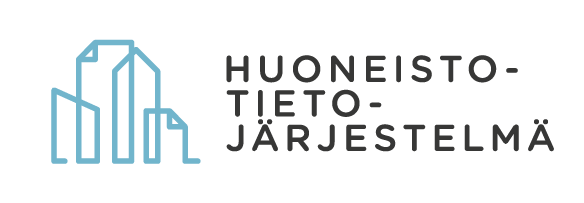 Huoneistotietojärjestelmän jatkokurssi isännöitsijöille
13.6.2023 klo 15.00 – 16.00
Huoneistotietojärjestelmän jatkokurssi isännöitsijöille 13.6.2023 klo 15-16

Tervetuloa ja tilaisuuden agenda (Piia Tiilikainen)
TOP 10-vinkit – kuinka alkuun osakeluettelon siirrossa (Oona Orkola)
Valtuutusavaimet ja suomi.fi-valtuuttaminen (Markus Tast)
Omistaja ei tiedossa – kuinka toimitaan (Laura Bannon)
HTJ:hin merkittävät rajoitusmerkinnät ja niiden merkitys (Miika Kekola)
Yhteenveto (Piia Tiilikainen)

Osallistujien mikit on mykistetty. Tilaisuus tallennetaan.
Esitysten aikana voi esittää kysymyksiä chat-kentässä.
Esitykset ja tilaisuuden aikana esitetyt kysymykset vastauksineen: www.osakehuoneistorekisteri.fi/tilaisuuksien-materiaalit
SIVU 2
20.6.2023
[Speaker Notes: 15:00-15:10 Lyhyt HTJ intro - 5-10 min, lukujen päivitys (Markus)
15:10-15:25 Rekisteröintiprosessi: Mitä tapahtuu sen jälkeen kun osakeluettelo siirretty? (Suvi V) 10-15 min
15:25-15:40 HTJ Tietopalvelut (Markus) 10-15 min
15:40-15:55 Usein kysytyt kysymykset (Piia juontaja + vastaajia Oona + Laura+Auli+Miika) 15 min
15:55-16:00 Loppuspiikki: kiitokset, palautelomakkeet, mistä löytyy esitysmateriaalit (Markus) 5 min]
Mikä on huoneistotietojärjestelmä?
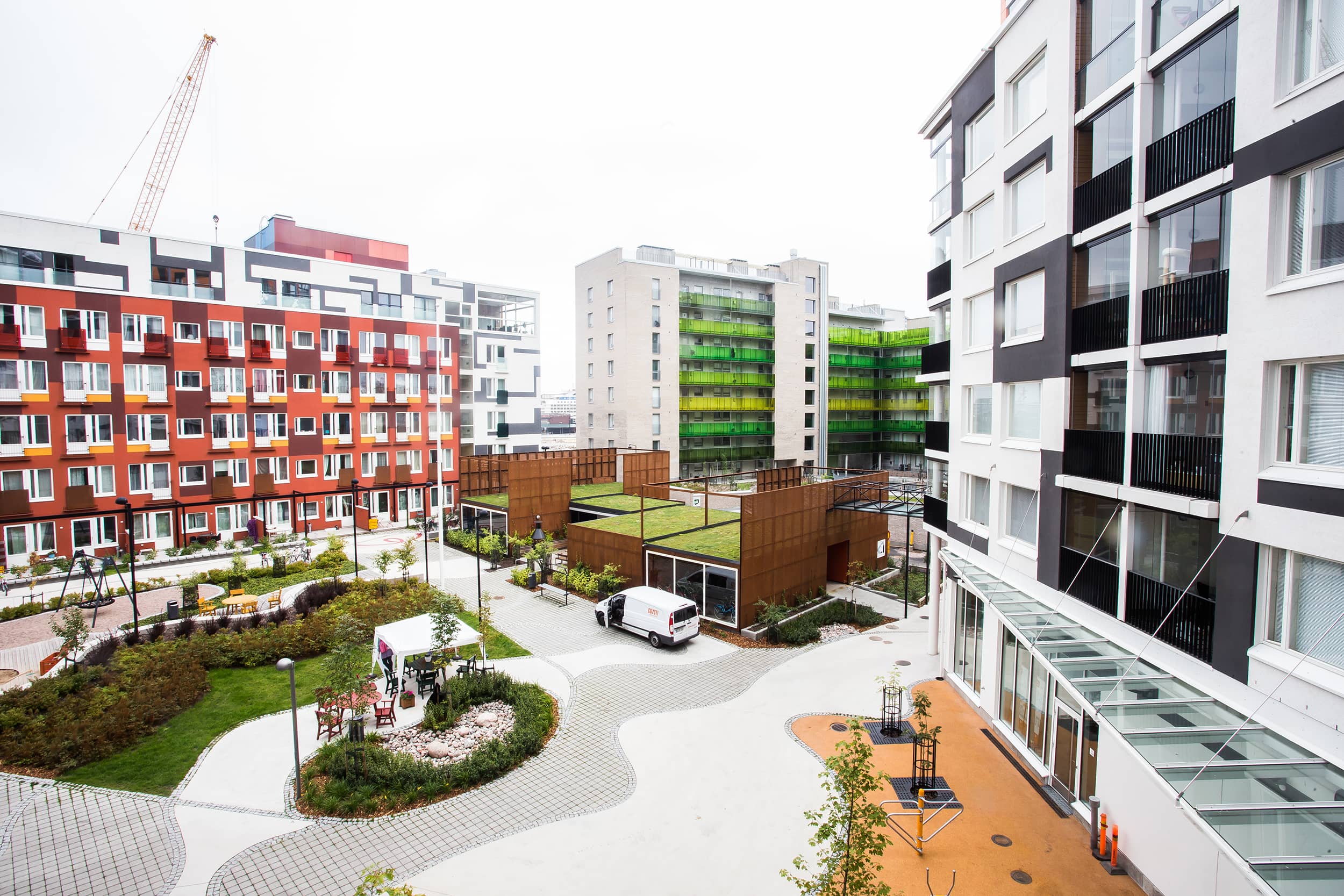 Maanmittauslaitoksen ylläpitämä valtakunnallinen sähköinen rekisteri, joka otettiin käyttöön 1.1.2019.
Järjestelmään kootaan tiedot
taloyhtiöistä ja niiden osakehuoneistoista
osakehuoneistojen omistuksista, panttauksista ja rajoituksista.
Paperisista osakekirjoista luovutaan ja osakehuoneiston omistusoikeuden osoittaa merkintä rekisterissä.
Huoneistotietojärjestelmästä ja sen käyttöönotosta säädetään lailla.
Taloyhtiöiden tulee siirtää osakeluettelot 31.12.2023 mennessä huoneistotietojärjestelmään.
Maanmittauslaitos ei laskuta taloyhtiötä tai isännöintiä huoneistotietojärjestelmän rajapintapalvelun käytöstä.
SIVU 3
Huoneistotietojärjestelmä12.6.2023:

28 890 taloyhtiötä
521 068 osakeryhmää
5 754 uutta yhtiötä
23 136 siirrettyä yhtiötä
26%
SIVU 4
TOP 10-vinkit kuinka päästä alkuun osakeluettelon siirrossa(kts. myös osakehuoneistorekisteri.fi)
Oona Orkola
[Speaker Notes: SUVI]
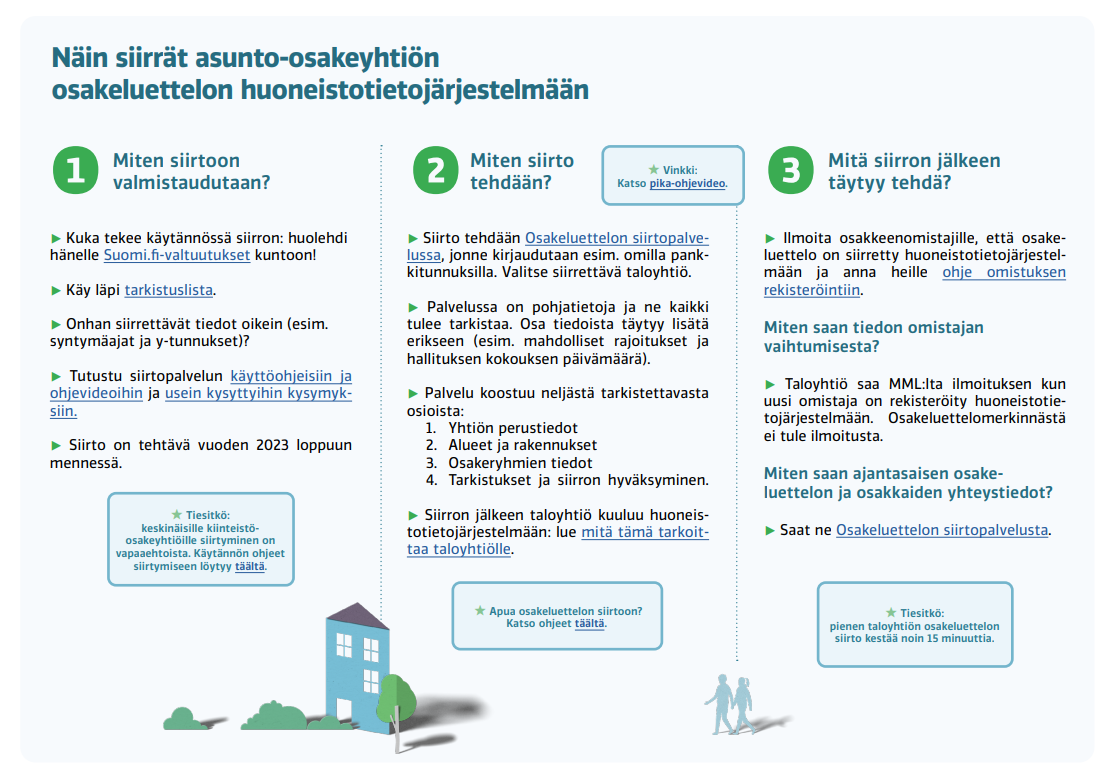 SIVU 6
20.6.2023
SIVU 7
20.6.2023
Valtuutusavaimet ja suomi.fi-valtuuttaminen
Markus Tast
[Speaker Notes: SUVI]
Suomi.fi HTJ-asiointivaltuudet 1/2
Taloyhtiön osakeluettelon tietojen käsittely ja siirron hyväksyminen ja valtuutusavaimen hakeminen
Tällä valtuudella voi:
tarkistaa ja muokata asunto-osakeyhtiön ja keskinäisen kiinteistöosakeyhtiön osakeluettelon tietoja
hyväksyä osakeluettelon ylläpidon siirtämisen huoneistotietojärjestelmään
hakea taloyhtiölle valtuutusavaimen huoneistotietojärjestelmän taloyhtiön tietopalveluun
Isännöitsijä (tai hallituksen puheenjohtaja) voi valtuuttaa yhden tai useamman työntekijän
SIVU 9
20.6.2023
Versio 2.0
Suomi.fi HTJ-asiointivaltuudet 2/2
Taloyhtiön osakeluettelon tietojen käsittely ja siirron hyväksyminen
Tällä valtuudella voi:
tarkistaa ja muokata asunto-osakeyhtiön ja keskinäisen kiinteistöosakeyhtiön osakeluettelon tietoja
hyväksyä osakeluettelon ylläpidon siirtämisen huoneistotietojärjestelmään
Isännöitsijä (tai hallituksen puheenjohtaja) voi valtuuttaa yhden tai useamman työntekijän
Ei voi hakea valtuutusavainta
SIVU 10
20.6.2023
Versio 2.0
Valtuutusavain?
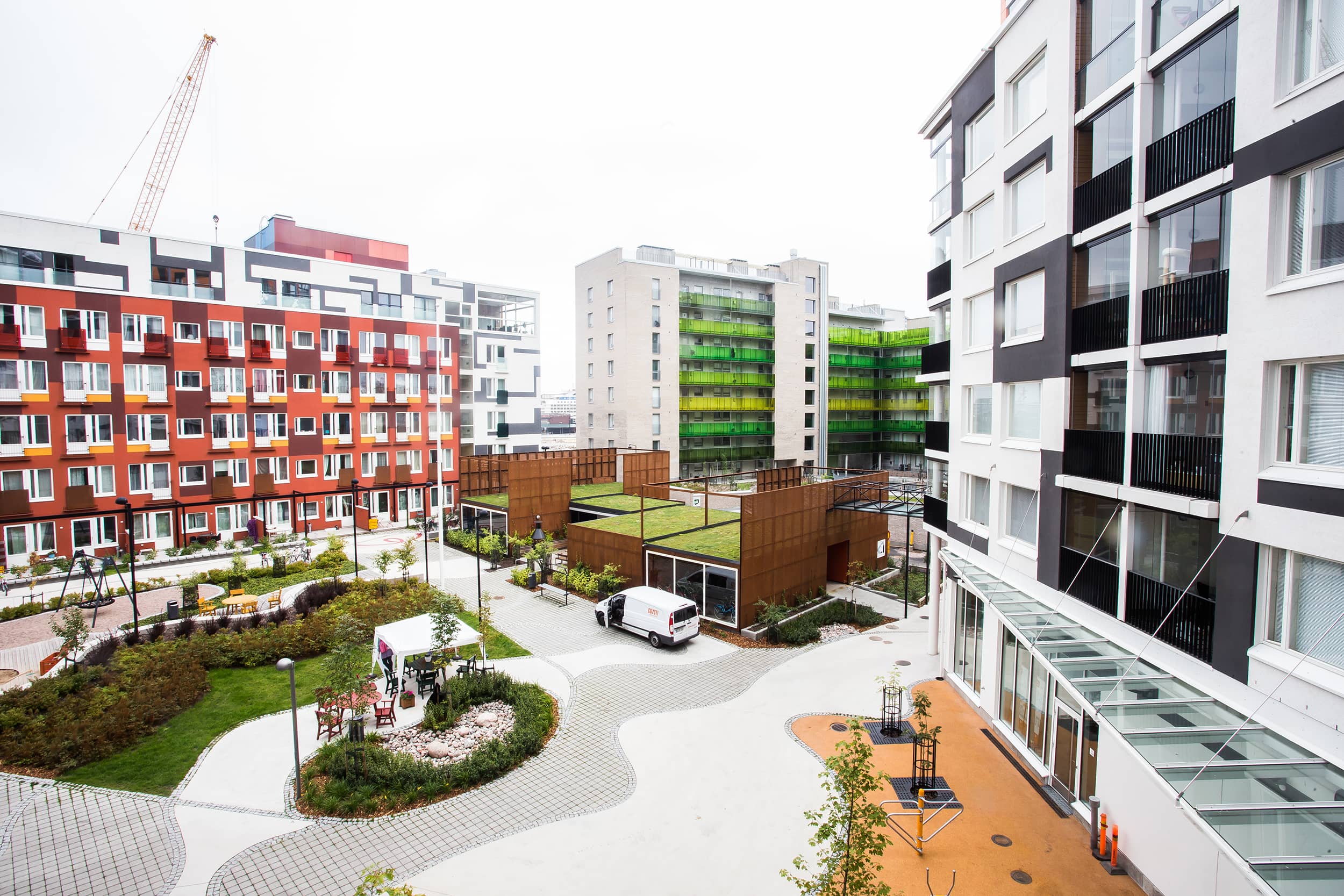 Valtuutusavain = Maanmittauslaitoksen osakeluettelon siirtopalvelussa luotava tunniste, jonka avulla huoneistotietojärjestelmä tarkistaa kaupparekisteristä isännöitsijän oikeuden taloyhtiöiden tietojen hakuun.
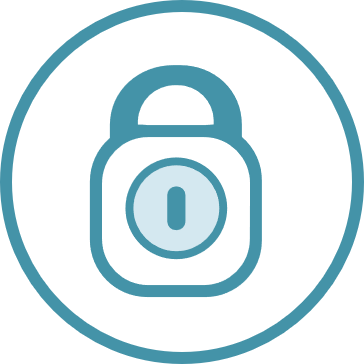 SIVU 11
Valtuutusavain
Valtuutusavain liitetään kaupparekisterissä olevaan isännöitsijän rooliin. Isännöitsijäksi voidaan ilmoittaa joko isännöintiyhteisö (y-tunnus) tai henkilöisännöitsijä (henkilötunnus)
Ennen valtuutusavaimen luomista isännöitsijä hyväksyy käyttöehdot osakeluettelon siirtopalvelussa.
Isännöintiyhtiö tai isännöitsijä tarvitsee valtuutusavaimen saadakseen isännöintijärjestelmään taloyhtiön tietopalvelua huoneistotietojärjestelmästä. 
Valtuutusavain tallennetaan isännöintijärjestelmään.
Suomi.fi – palvelussa on asiointivaltuus: ”Taloyhtiön osakeluettelon tietojen käsittely ja siirron hyväksyminen ja valtuutusavaimen hakeminen”, jolla voi valtuuttaa toisen henkilön luomaan siirtopalvelussa huoneistotietojärjestelmän valtuutusavaimen.
SIVU 12
20.6.2023
Versio 2.0
Valtuutusavain, kuka voi luoda?
Toimiminen kaupparekisterin roolin perusteella 
Taloyhtiön isännöitsijä, taloyhtiön hallituksen puheenjohtaja
isännöitsijäksi rekisteröidyn isännöintiyhteisön nimenkirjoitusoikeudellinen työntekijä (yleensä toimitusjohtaja)
tai työntekijä, jolle on suomi.fi-valtuudet palvelussa annettu valtuus valtuutusavaimen luomiseen. (Katso myös Valtuuttaminen suomi.fi-palvelussa)
Taloyhtiön osakeluettelon tietojen käsittely ja siirron hyväksyminen ja valtuutusavaimen hakeminen
SIVU 13
20.6.2023
HTJ valtuutusavain?
Jos kaupparekisteriin on ilmoitettu isännöitsijäksi (IS) isännöintiyhteisö; voidaan osakeluettelon siirtopalvelusta hakea yksi valtuutusavain, jolloin isännöintijärjestelmässä voidaan käyttää yhtä valtuutusavainta kaikkien ko. yhteisön taloyhtiöiden hallinnoimiseen. 
Isännöintiyhteisön valtuutusavaimen voi hakea isännöintiyhteisön nimenkirjoitusoikeudellinen henkilö, yleensä isännöintiyrityksen toimitusjohtaja.
SIVU 14
20.6.2023
HTJ valtuutusavain?
Jos kaupparekisteriin on ilmoitettu henkilöisännöitsijä isännöitsijän rooliin (IS); voidaan osakeluettelon siirtopalvelusta hakea henkilöisännöitsijän valtuutusavain, jolloin isännöintijärjestelmään voidaan viedä ko. valtuutusavain, joka kattaa kyseisen henkilöisännöitsijän taloyhtiöt.
Lisäksi henkilöisännöitsijät voivat valtuuttaa isännöintitoimiston muita työntekijöitä suomi.fi-valtuutuspalvelussa hakemaan valtuutusavaimen, joka tallennetaan isännöintijärjestelmään.
Esimerkiksi isännöintitoimiston viisi isännöitsijää valtuuttavat isännöintijärjestelmän pääkäyttäjän "Taloyhtiön osakeluettelon tietojen käsittely ja siirron hyväksyminen ja valtuutusavaimen hakeminen"-valtuudella, jolloin voidaan käyttää yhtä valtuutusavainta isännöintijärjestelmässä.
SIVU 15
20.6.2023
Isännöintiyhteisön valtuutusavaimen hakeminen
Kirjaudu osakeluettelon siirtopalveluun: http://htj-osakeluettelo.maanmittauslaitos.fi/ 
Valitse oma nimesi käyttöliittymän yläkulmasta
Valitse kohdasta isännöintiyhteisön nimenkirjoittajan edustus pudotusvalikosta oikea isännöintiyritys, ei siis taloyhtiötä
Valitse oikean isännöintiyrityksen kohdalta 'Luo valtuutusavain’
Lue ja hyväksy kyselypalvelun käyttöehdot laittamalla rasti ruutuun
Hae taloyhtiön käyttölupaa osakkaiden henkilötunnusten saamiseksi laittamalla rasti ruutuun
Paina hyväksy-painiketta
Valtuutusavain ilmestyy tekstikenttään 'HTJ'-alkuinen 51 merkkiä pitkä aakkosnumeerinen merkkijono
Valtuutusavaimen voit kopioida tekstikentästä tai tallentaa txt-tiedostoon omalle koneelle ja liittää omaan isännöintijärjestelmääsi järjestelmätoimittajan ohjeiden mukaisesti. Tämä valtuutusavain kattaa kaikki ne taloyhtiöt, joissa isännöintiyhdistys on isännöitsijän roolissa kaupparekisterissä.
SIVU 16
20.6.2023
Isännöintiyritys Oy
Valitse tämä!
As Oy Taloyhtiö
Ei tätä!
SIVU 17
20.6.2023
Versio 2.0
Henkilöisännöitsijän valtuutusavaimen hakeminen
Isännöitsijä tai hänen (suomi.fi-) valtuuttamansa työntekijä:
Kirjaudu osakeluettelon siirtopalveluun: http://htj-osakeluettelo.maanmittauslaitos.fi/ (kuva A)
Valitse oma nimesi käyttöliittymän yläkulmasta (kuva A)
Lue ja hyväksy kyselypalvelun käyttöehdot laittamalla rasti ruutuun
Hae taloyhtiön käyttölupaa osakkaiden henkilötunnusten saamiseksi laittamalla rasti ruutuun
Paina hyväksy-painiketta
Valtuutusavain ilmestyy tekstikenttään, 'HTJ'-alkuinen merkkijono
Valtuutusavaimen voit kopioida tekstikentästä tai tallentaa txt-tiedostoon omalle koneelle ja liittää omaan isännöintijärjestelmääsi järjestelmätoimittajan ohjeiden mukaisesti
SIVU 18
20.6.2023
Versio 2.0
SIVU 19
20.6.2023
Versio 2.0
Isännöintijärjestelmien kytkentä huoneistotietojärjestelmään?
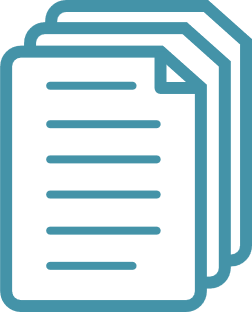 Järjestelmätoimittaja tekee sopimuksen Maanmittauslaitoksen kanssa.

Isännöitsijä hyväksyy palvelun käyttöehdot ja hakee valtuutusavaimen.

Isännöitsijän valtuutusavaimen perusteella isännöintijärjestelmä voi hakea tietoja huoneistotietojärjestelmästä.
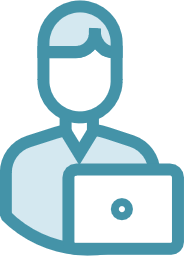 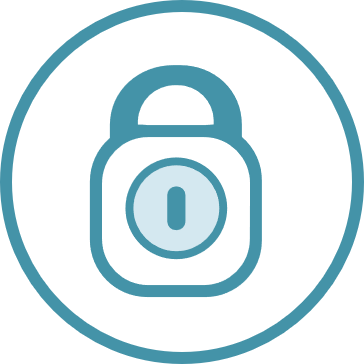 SIVU 20
20.6.2023
Huoneiston omistaja ei ole tiedossa - kuinka toimia?
Laura Bannon
[Speaker Notes: SUVI]
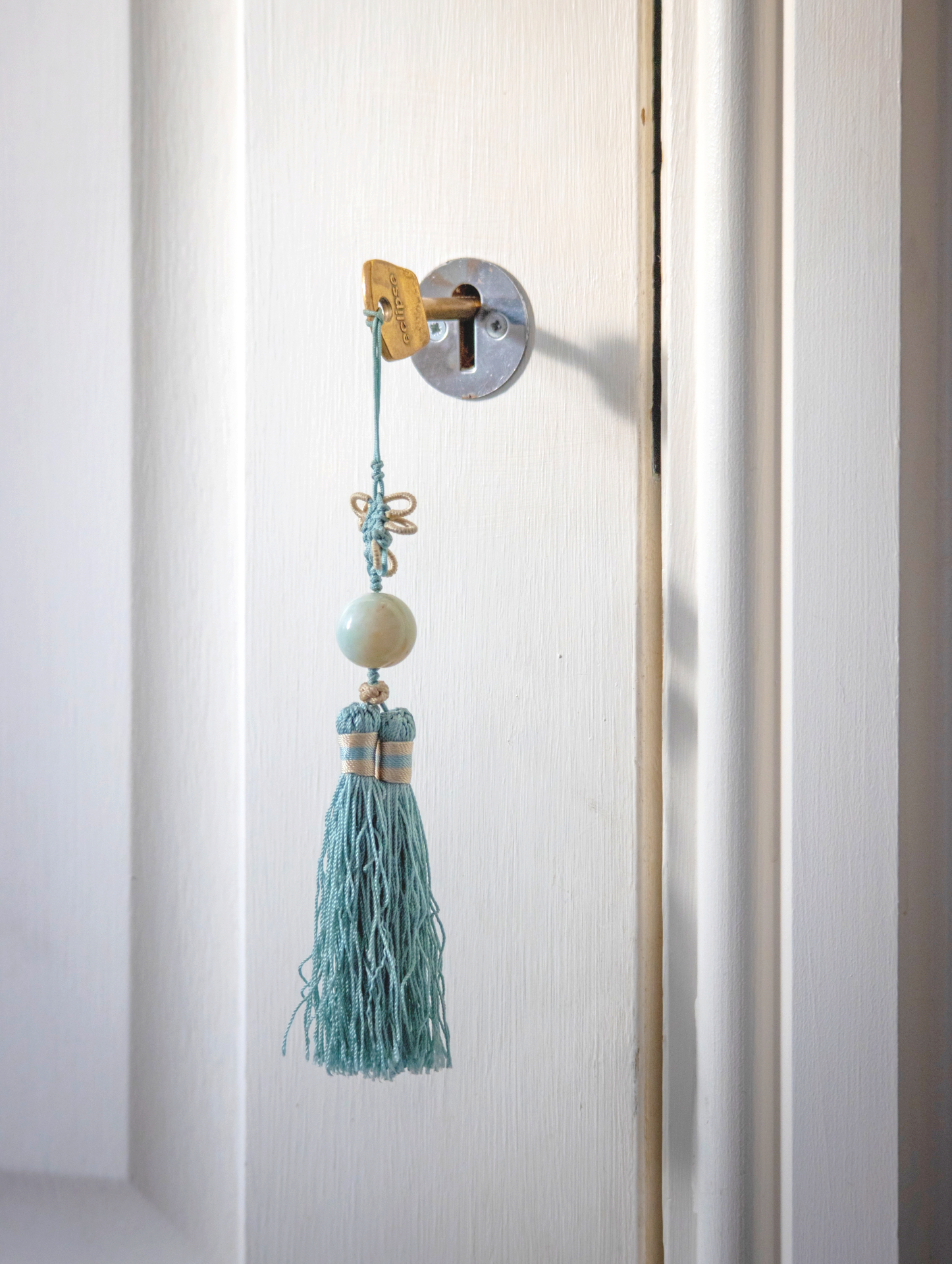 Nykyinen omistus epäselvä
Mikäli isännöitsijälle tai taloyhtiölle ei ole selvää se, kuka osakkeet todellisuudessa omistaa, ilmoitetaan osakeluettelon siirrossa viimeksi osakeluetteloon merkitty omistaja – viime kädessä perustajaosakkaan tiedot.

Taloyhtiön ei esimerkiksi tarvitse lähteä selvittämään epäselviä perintöoikeudellisia saantoja.

Oikean osakkeenomistajan ilmoittaminen osakeluettelon siirrossa on taloyhtiön vastuulla. Mikäli osakkeenomistajan tietoja ei löydy siirretystä osakeluettelosta, on Maanmittauslaitos yhteydessä taloyhtiöön osakkeenomistajan hakiessa omistuksen rekisteröintiä.
SIVU 22
20.6.2023
Versio 2.0
Mistä voin selvittää omistajan tietoja?
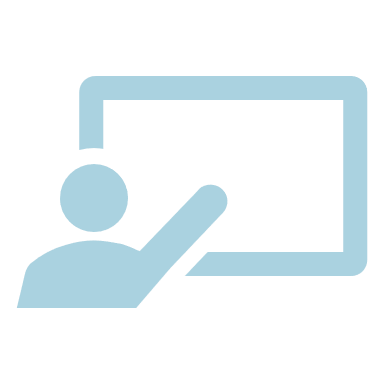 Jos taloyhtiöllä tai isännöinnillä ei ole tietoa osakkeenomistajasta, tai osa osakkeenomistajan pakollisista tiedoista puuttuu, yritä ensin selvittää tietoja seuraavista lähteistä:

digi- ja väestötietovirastolta

kaupparekisteristä

aiemmalta isännöitsijältä
taloyhtiön oletetuilta osakkailta

rakennuttajalta / perustajaosakkaalta tai rakennusaikaiselta hallitukselta

tämänhetkiseltä huoneiston haltijalta
SIVU 23
20.6.2023
Versio 2.0
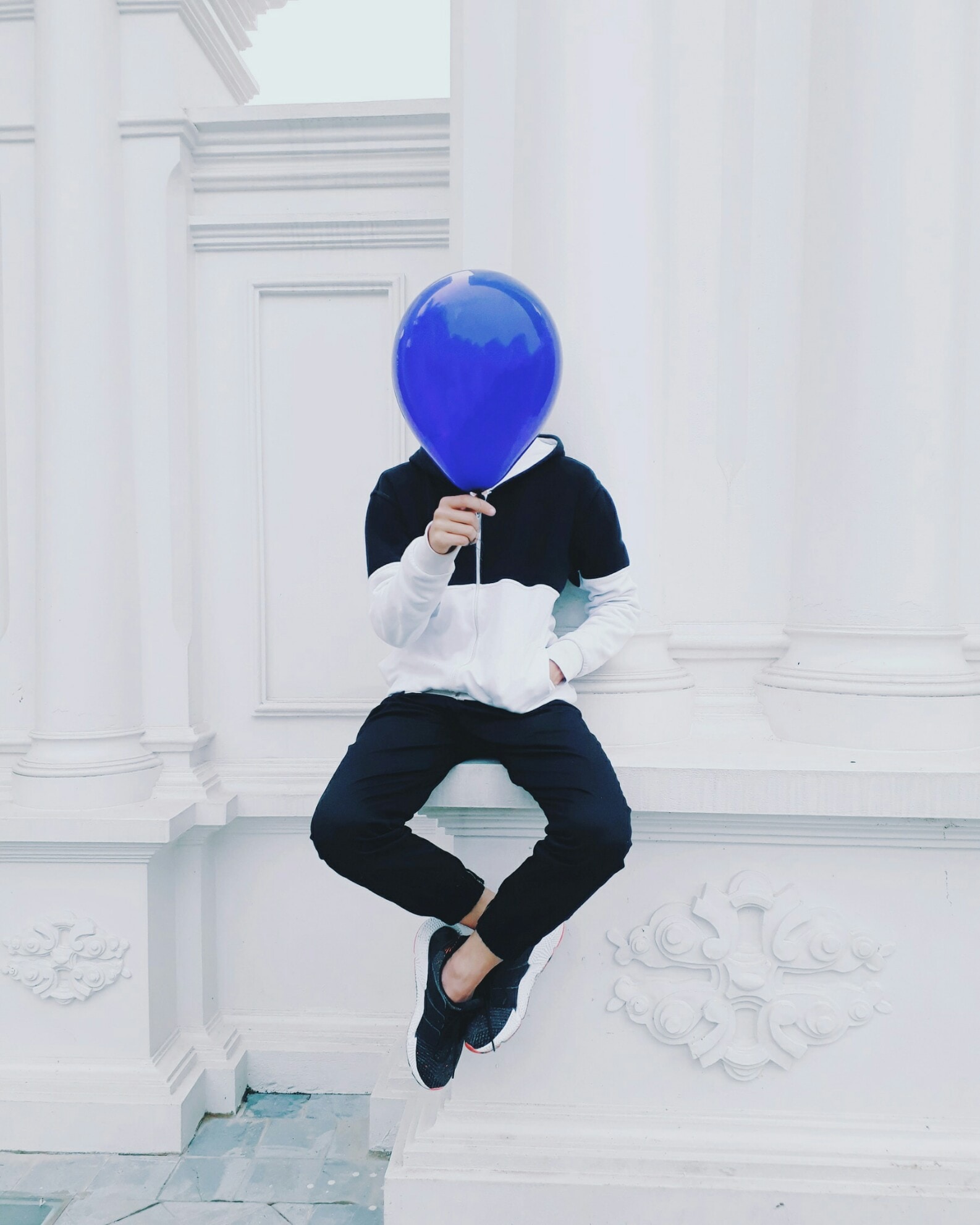 Omistajaa ei saatu selville - mitä ilmoitetaan?
Toimintamalli erikoistapauksiin, joissa huoneistolle ei yrityksistä huolimatta ole saatu mitään omistajatietoa.
Omistajatietojen kentät osakeluettelon siirtopalvelussa
Omistusosuus: Kentät jätetään tyhjäksi, jos ei tiedossa
Etunimi: -
Sukunimi: Ei tiedossa
Syntymäaika: 1.1.1000
Katuosoite: -
Postinumero: 00000
Postitoimipaikka: -
Osoitteen tarkenne: Omistajatietoa ei pystytty selvittämään
SIVU 24
20.6.2023
Versio 2.0
Siirtopalvelun näkymä
Täytä ensin tiedot kuvassa 1 näkyviin kenttiin
Paina sitten painiketta ”Hae tiedot Väestötietojärjestelmästä”
Täytä sitten tiedot aukeaviin osoitekenttiin (kuva 2)
Tallenna omistaja
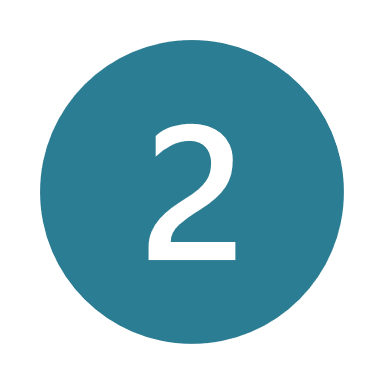 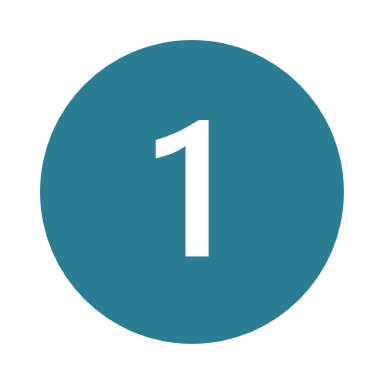 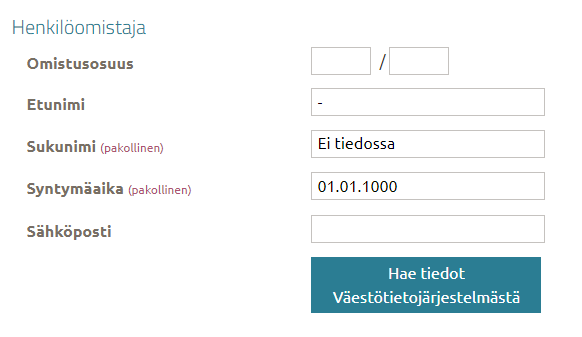 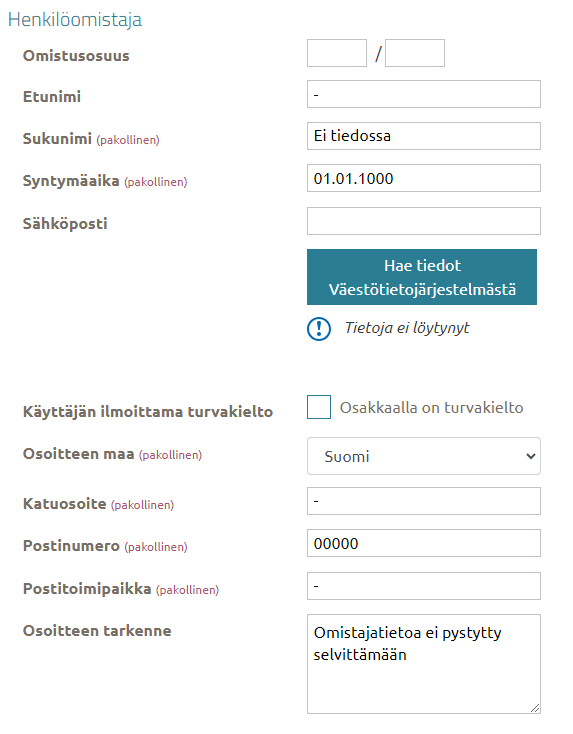 SIVU 25
20.6.2023
Versio 2.0
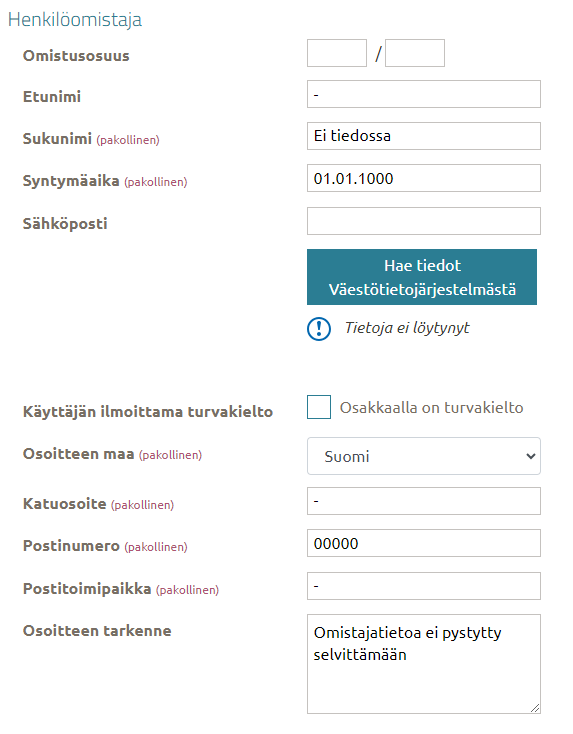 Näkymä osakeluetteloluonnoksella
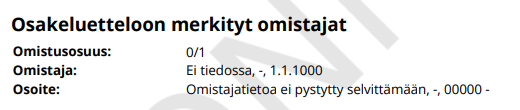 SIVU 26
20.6.2023
Versio 2.0
Huoneistotietojärjestelmään merkittävät rajoitukset ja niiden merkitys
Miika Kekola
[Speaker Notes: SUVI]
Rajoitukset ylätasolla
Rajoitukset voidaan jakaa karkeasti kolmeen eri ryhmään:
Vallintarajoitukset
Rajoittavat oikeutta luovuttaa tai pantata osake
Muut rajoitukset
Sisältää vain yhden rajoituslajin – Turva-asiakirjojen säilyttäjän ilmoitus
Muuna rajoituksena rekisteröidään myös vähemmistöosakkaiden lunastamista koskevan ääni- ja omistusosuusvaatimuksen täyttyminen sekä purkavaa uusrakentamista koskevat riidat
Yhtiöjärjestyksestä johtuvat vaihdannanrajoitukset
Kaikki huoneistotietojärjestelmään merkityt rajoitukset näkyvät osakehuoneistotulosteella, mutta osakeluettelossa vain ne, joiden osalta niin on erikseen säädetty.
SIVU 28
20.6.2023
Vallintarajoitukset - Hakemuksella
Lesken hallintaoikeus
Eloon jääneellä puolisolla on oikeus pitää jakamattomana hallinnassaan puolisoiden yhteisenä kotina käytetty tai muu jäämistöön kuuluva eloonjääneen puolison kodiksi sopivan asunto, jollei kodiksi sopivaa asuntoa sisälly eloonjääneen puolison varallisuuteen.
Lesken asumista suojataan siten, että oikeuden kohteena olevan asunto-osakkeen luovuttaminen tai panttaaminen edellyttää lesken suostumusta.
Testamenttiin perustuva käyttöoikeus
Perintökaaren 12 luvussa säädetään käyttöoikeudesta, jonka joku on testamentissa saanut jäämistöön kuuluvaan omaisuuteen, toisen saadessa omistusoikeuden omaisuuteen tekijän kuollessa tai myöhemmin. 
Käyttöoikeuden haltijalla on oikeus hallita omaisuutta, mutta hän ei saa luovuttaa oikeuttaan toiselle Rajoituksen alaisten osakkeiden luovuttaminen ja panttaaminen edellyttävät käyttöoikeuden haltijan suostumusta.
SIVU 29
20.6.2023
Vallintarajoitukset – Viranomainen ilmoittaa
Ulosmittaus ja turvaamistoimenpiteet estävät osakkeen luovuttamisen, panttaamisen ja osakkeesta määräämisen ilman ulosottomiehen lupaa
Ulosottolaitos ilmoittaa ulosmittaukseen ja turvaamistoimiin liittyvät rajoitukset

Konkurssiin asetettu velallinen menettää oikeutensa määrätä omaisuudestaan. Päätösvaltaa pesässä käyttävät velkojat ja konkurssipesää edustaa pesänhoitaja
Konkurssipesän pesänhoitaja ilmoittaa konkurssista Maanmittauslaitokselle

Saneerausmenettelyn aikana velallinen ei saa luovuttaa eikä pantata osaketta ilman selvittäjän suostumusta
Selvittäjä tai tuomioistuin ilmoittaa yrityssaneerauksesta Maanmittauslaitokselle
Ulosmittaus
Turvaamistoimi, väliaikainen turvaamistoimi
Takavarikko, vakuustakavarikko ja väliaikainen vakuustakavarikko
Väliaikaistoimi
Konkurssi
Yrityssaneeraus
Kuolinpesäosuuden ulosmittaus
Yhtiöosuuden ulosmittaus
Luovutus- ja panttauskielto
SIVU 30
20.6.2023
Vallintarajoitukset – Viranomainen ilmoittaa
Näissä ilmoittajana toimii Asumisen rahoitus- ja kehittämiskeskus (ARA):
Asumisoikeusasunnoista annetun lain mukainen merkintä
Vuokra-asuntolainojen ja asumisoikeustalolainojen korkotuesta annetun lain mukainen merkintä
Vuokratalojen rakentamislainojen lyhytaikaisesta korkotuesta annetun lain mukainen merkintä
Aravalain mukainen merkintä
Aravarajoituslain mukainen merkintä
Rajoitusten tarkoituksen ja vaikutuksen voi tiivistää seuraavasti: 
Osake saadaan luovuttaa vain kunnalle tai ARA:n hyväksymälle laissa tarkemmin määritellylle luovutuksensaajalle
Taustalla on rahoituskuviot, joissa taloyhtiö on saanut rahoitusta joko suoran lainan tai korkotuen kautta.
SIVU 31
20.6.2023
Muut rajoitukset - Turva-asiakirjojen säilyttäjä ilmoittaa
Turva-asiakirjojen säilyttäjän ilmoitus
Osaketta koskevat kirjaukset ja merkinnät tehdään vain turva-asiakirjojen säilyttäjän ilmoituksesta
Eli kukaan ulkopuolinen ei voi hakea ns. RS-menettelyn aikana rekisteröintejä osakehuoneistorekisteriin niiden osakkeiden osalta, joihin kyseinen rajoitus on rekisteröity.
Turva-asiakirjojen säilyttäjänä toimii käytännössä pankki tai Aluehallintovirasto
Rajoitus poistetaan turva-asiakirjojen säilyttäjän ilmoituksen perusteella, kun RS-menettely on päättynyt.
SIVU 32
20.6.2023
Yhtiöjärjestyksestä johtuvat vaihdannanrajoitukset
Yhtiöjärjestyksessä voidaan määrätä, että osakkeenomistajalla, yhtiöllä tai muulla henkilöllä on oikeus lunastaa osake, kun omistusoikeus osakkeeseen siirtyy toiselle muulta omistajalta kuin yhtiöltä. 
Yhtiöjärjestyksessä voi olla neljä erilaista yhtiöjärjestyksestä johtuvaa vaihdannanrajoitusta:
Uudet yhtiöt
Yhtiöjärjestyksestä johtuva lunastus- tai vaihdannanrajoitus (Kaupparekisteri, Patentti- ja rekisterihallitus)
Lunastuslauseke
HITAS-lunastuslauseke
Osakeyhtiölain mukainen suostumuslauseke (uusilla keskinäisillä kiinteistöosakeyhtiöillä)
Vanhat yhtiöt
Yhtiöjärjestyksestä johtuva lunastusrajoitus (Yhtiö ilmoittaa osakeluettelon siirrossa)
Lunastuslauseke
Yhtiöjärjestyksestä johtuva muu vaihdannanrajoitus (Yhtiö ilmoittaa osakeluettelon siirrossa)
Suostumuslauseke
Etuostolauseke
Yhtiöjärjestyksestä johtuva vaihdannanrajoitus, HITAS (Yhtiö ilmoittaa osakeluettelon siirrossa)
HITAS-lunastuslauseke

Ulkomaalaislauseketta ei voi rekisteröidä osakehuoneistorekisteriin, koska kyseiset lausekkeet ovat mitättömiä.
SIVU 33
20.6.2023
Mistä lisätietoa
Huoneistokirjaamisen käsikirja:
https://www.maanmittauslaitos.fi/huoneistot/ammattilaiskayttajille/huoneistokirjaamisen-kasikirja

Osakehuoneistorekisteri.fi siirtopalvelun käyttöohjeet:
https://osakehuoneistorekisteri.fi/siirtopalvelun-kayttoohjeet
SIVU 34
20.6.2023
Yhteenveto
Piia Tiilikainen
Kiitos osallistumisestasi!
Esitysmateriaali ja tilaisuuden aikana esitetyt kysymykset vastauksineen: www.osakehuoneistorekisteri.fi/tilaisuuksien-materiaalit

Arvostamme todella paljon palautetta, sillä se auttaa meitä kehittämään palveluitamme. Lyhyen palautelomakkeen pääset täyttämään täällä: Palautekysely

Toivotamme kaikille aurinkoista ja rentouttavaa kesää!
SIVU 36
20.6.2023
[Speaker Notes: 15:00-15:10 Lyhyt HTJ intro - 5-10 min, lukujen päivitys (Markus)
15:10-15:25 Rekisteröintiprosessi: Mitä tapahtuu sen jälkeen kun osakeluettelo siirretty? (Suvi V) 10-15 min
15:25-15:40 HTJ Tietopalvelut (Markus) 10-15 min
15:40-15:55 Usein kysytyt kysymykset (Piia juontaja + vastaajia Oona + Laura+Auli+Miika) 15 min
15:55-16:00 Loppuspiikki: kiitokset, palautelomakkeet, mistä löytyy esitysmateriaalit (Markus) 5 min]